Milada Horáková       25. 12. 1901 – 27. 6. 1950
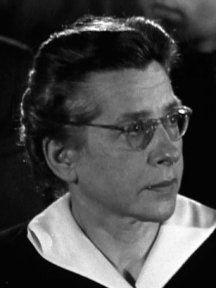 Autoři lekce: Jana Štybnarová, Jana Chiah, Roman Ziegler
Otázky pro práci ve skupinách
Milada Horáková a nacisté
Pro koho v roce 1938 Milada Horáková organizovala pomoc? ………………………………………………………………. 
Kdy byla Milada Horáková zatčena gestapem?………………………………………………………….
Jak se k ní nacisté chovali po zatčení? …………………………………………………………………………………………………. 
Kde byla v roce 1944 souzena?  ………………………………………………………………………………………………….
Jak nakonec dopadla v roce 1945? ………………………………………………………………………………………………….
 
Milada Horáková a komunisté
Setkala se po válce se svým manželem?..........................................................
Čím se Milada Horáková stala po válce? …………………………………………………...
Souhlasila Milada Horáková se vším, co dělali komunisté?........................... 
Co se stalo v září 1949? …………………………………………………………………
 
Proces s Miladou Horákovou 
Jak byla vyslýchána Milada Horáková?....................................................................................................
Kdo byla Ludmila Brožová-Polednová?............................................................................
K jakému trestu byla Milada Horáková odsouzena? …………………………………………………………………………….
Jakým způsobem byl trest vykonán? …………………………………………………………...
 
Milada Horáková a její rodina
Kam uprchl manžel Milady Horákové? ………………………………………………………………….……….
Kdo vychoval dceru Milady Horákové? …………………………………………………………………..………
Setkali se někdy otec s dcerou?........................................................................................... 
Pokud ANO, kde se setkali?...................................................................................
Období před Mnichovem 1938 a okupací
Milada Horáková, rozená Králová (1901-1950)
Za účast na nepovoleném protiválečném průvodu v r. 1918 vyloučena z dívčího gymnázia
Vstoupila do Československého červeného kříže
vystudovala Právnickou fakultu Univerzity Karlovy
V roce 1933 se jí narodila dcera Jana
Milada Horáková a nacisté
1938 - po Mnichovu: péče o zabezpečení             rodin vysídlených ze Sudet. 
Za okupace zajišťovala tajné byty pro odbojáře a získávala zpravodajské informace.
1940 zatčena, vazba na Pankráci, výslechy, bití
Dva roky vězněna v Malé Pevnosti v Terezíně.
Převezena do Německa – návrh na trest smrti, který byl změněn na osm let vězení.
V roce 1945 osvobozena americkou armádou.
Milada Horáková a komunisté
Po válce se stala poslankyní za Českou stranu národně socialistickou.
Zakládá časopis pro ženy Vlasta (vychází dodnes).
Kritizovala přílišnou náklonnost k Sovětskému svazu.
Kritika lidových soudů – odsuzováni i nevinní lidé
Sledována Státní bezpečností (ovládali ji komunisté).
V den smrti Jana Masaryka (10. 3. 1948) se vzdala poslaneckého mandátu.
Milada Horáková a komunisté
Pomáhala rodinám prvních politických vězňů. 
Organizovala odchod lidí do emigrace na Západ (což už bylo nelegální).
Zatčena 27. září 1949.
Proces s Miladou Horákovou
Po zatčení brutálně vyslýchána: 
fyzické násilí (bití), 
nedostatek potravy, 
nucené bdění (nesměla spát), 
zima, 
stísněné místnosti, 
podávání narkotik.
Díky mučení se přiznala i k tomu, co neudělala.
Řeč se musela učit zpaměti podle toho, co jí nadiktovali její mučitelé.
Proces s Miladou Horákovou
Proces s „vedením záškodnického spiknutí proti republice“  začal 31. 5. 1950.
Státní zástupkyně Ludmila Brožová-Polednová – požadovala tresty smrti.
Obhájce je také vlastně v roli obžaloby.
Čtyři rozsudky smrti, tři doživotí, vysoké tresty odnětí svobody, konfiskace majetku, ztráta občanských práv.
Milada Horáková odsouzena k trestu smrti.
Milost žádali lidé z celého světa včetně A. Einsteina – zamítnuta.
Popravena 27. června 1950, tělo spáleno, urna rodině nevydána.
Rehabilitace
Rehabilitována částečně v roce 1968
Plná rehabilitace až v roce 1990
Posmrtně vyznamenána Řádem T. G. Masaryka
Den její popravy 27. 6. je dnes Den památky obětí komunistického režimu
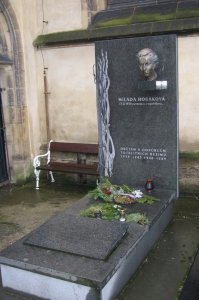 Použité zdroje obrázků:


https://www.ceskatelevize.cz/lide/milada-horakova/

https://www.vets.cz/vpm/3091-kenotaf-milada-horakova/